Simulation of Emittance
Yan
April 2, 2018
GPT Simulation
Use GPT to simulate the gun and beamline.
Scan the laser across the photocathode up and down, and left and right.
Get the emittance at the location where the lens is.
y
x
GPT Simulation
Gun HV: 200kV
Gun field map: 3D map generated by Gabriel
Emittance calculated at the first lens: 50cm from the photocathode
Scan Laser Along X Axis
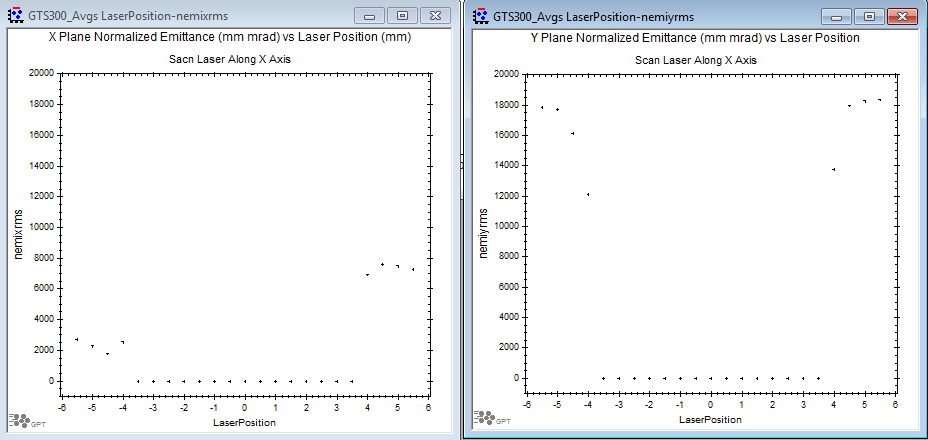 Scan laser Along Y Axis
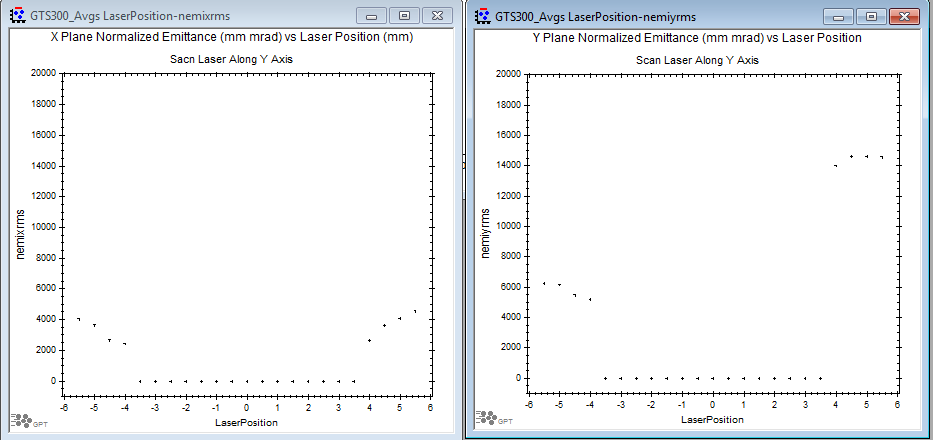 Comparison of X and Y Scans
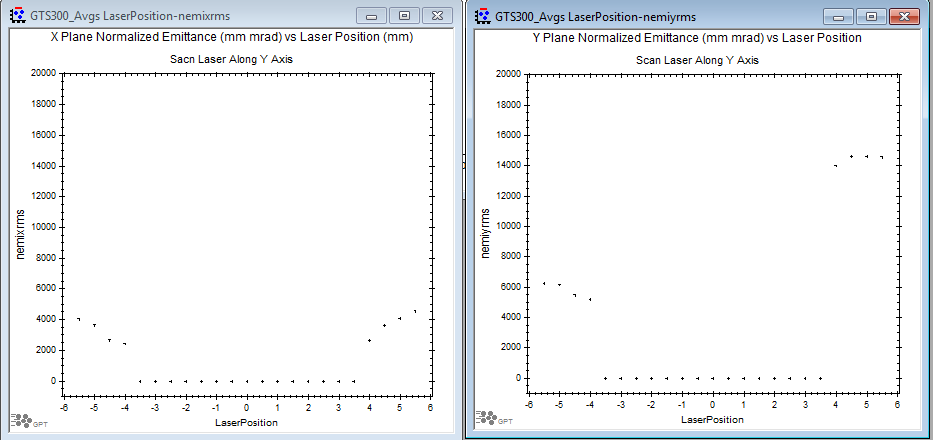 Beam Trajectory with Laser at (0, 0) mm
Beam Trajectory with Laser at (4, 0) mm
Beam Trajectory with Laser at (-4, 0) mm
Beam Trajectory with Laser at (0, 4) mm
Beam Trajectory with Laser at (0, -4) mm
Field Map Z - Ex
Field Map Z - Ey
Field Map Z - Ez